CGS 3066: Web Programming and DesignFall 2019
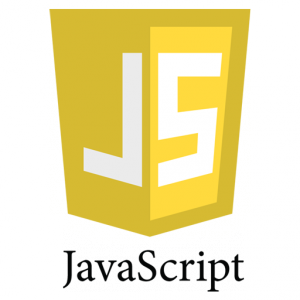 DOM manipulation using JavaScript
DOM
Document Object Model (DOM) is a programming interface to access and manipulate the HTML document.
Describes the HTML document as an object, consisting of properties and methods
DOM structure is maintained by the browser, accessible from Javascript through the object name document
HTML elements also viewed as objects, contained inside(properties of) document
From Javasvcript, the DOM
DOM Nodes
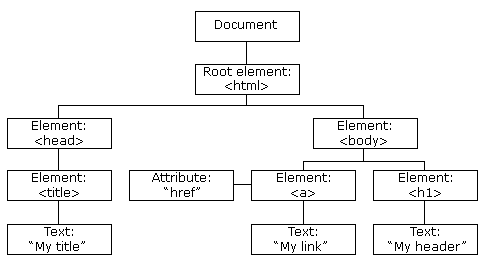 Example DOM methods
Finding HTML Elements
document.getElementById(“ID_VALUE”)
document.getElementsByName(“NAME_VALUE”)
document.getElementsByClassName(“CLASSNAME”)
document.querySelector(“CSS-SELECTOR”)

Modifying HTML Elements
document.write(“text”)
document.getElementById(“sectionOne”).innerHTML = “”
document.getSelector(“.paraOne”).innerHTML = “”
document.createElement(element); 
element.remove();

Add event handler
element.addEventListener('event', handler);
querySelector(), querySelectorAll()
querySelector():
Returns the first instance element, matched with query selector (id, class names, types, attributes, values of attributes, etc)
querySelectorAll()
Returns all elements matched with the CSS selector as array
Can access the using array index

document.querySelector("p.main");		document.querySelectorAll("p.main");
<body>
   <p>my first paragraph</p>
   <p class="main">my first main paragraph</p>
   <p class="main">my second main paragraph</p>
   <a href="http://www.google.com">google</a>
</body>
<body>
   <p>my first paragraph</p>
   <p class="main">my first main paragraph</p>
   <p class="main">my second main paragraph</p>
   <a href="http://www.google.com">google</a>
</body>
getElementById()
Returns an element object whose id matches with function argument:

document.getElementById(“idName").innerHTML = “Any valid content";

getElementById is a method applied to the document object
innerHTML is a property of the element object returned by document.getElementById(“idName")
getElementsByClassName()
Returns an array of objects whose class attribute match to the function argument

var elements= document.getElementsByClassName(“className");

//Example: update all matching element contents to “foo”	
for(var i=0;i<elements.length;i++)
{
		elements[i].innerHTML=“foo";		
}

//Example: update the first matching element content to “foo”
document.getElementsByClassName(“className")[0].innerHTML=“foo”;
getElementsByTagName()
Returns  all elements in the document with the specified tag name as an array


var z=document.getElementsByTagName("div");
for(var i=0;i<z.length;i++)
{
		z[i].innerHTML=“Updated content“;	
}
Changing properties of an element
You can set the attribute of a given element dynamically by using the property of the object.
objectname.attributename = value;

For example:
  var element = window.document.getElementById(“img1”);
	var photoName = “fsu.JPG";
	element.src =  photoName;
Changing CSS/Style attributes
Syntax: element.style.propertyname=value;
DOM Property names similar to CSS property names, but in CamesCase and have no hiphens

var z=document.getElementsByTagName("div");
for(var i=0;i<z.length;i++)
{
		//changing CSS ‘background-color’ property	
		z[i].style.backgroundColor="red";	 	
 		//changing CSS ‘border-radius’ property
		z[i].style.borderRadius="10px"; 
}
SetAttribute() of a object
You can also set the attribute of a given element by using the method setAttribute(attributeName, Value)
SetAttribute is a method of an element type object

Same example:
    var element = window.document.getElementById(“img1”);
	var photoName = “fsu.JPG";
	element.setAttribute("src",  photoName);
Change attribute of an HTML element
Use either

element.attribute= value;


Or,

element.setAttribute(attribute,value)
Image src Attribute Change
<html>
…
<img id="img1" src=“image1.png“ onmouseover="changeI()">
…
<script>
function changeI()
{
	var x=document.getElementById("img1");
	x.src=“newimage.png";
}
</script>
…
</html>
Creating New HTML Elements
<div id="div1"><p id="p1">This is a paragraph.</p><p id="p2">This is another paragraph.</p></div><script>var para = document.createElement("p");var node = document.createTextNode("This is new.");para.appendChild(node);var element = document.getElementById("div1");element.appendChild(para);</script>
Creating new HTML Elements - insertBefore()
<div id="div1"><p id="p1">This is a paragraph.</p><p id="p2">This is another paragraph.</p></div><script>var para = document.createElement("p");var node = document.createTextNode("This is new.");para.appendChild(node);var element = document.getElementById("div1");var child = document.getElementById("p1");element.insertBefore(para,child);</script>
Removing Existing HTML Elements
<div id="div1"><p id="p1">This is a paragraph.</p><p id="p2">This is another paragraph.</p></div><script>var parent = document.getElementById("div1");var child = document.getElementById("p1");parent.removeChild(child);</script>
Replacing HTML Elements
<div id="div1"><p id="p1">This is a paragraph.</p><p id="p2">This is another paragraph.</p></div><script>var para = document.createElement("p");var node = document.createTextNode("This is new.");para.appendChild(node);var parent = document.getElementById("div1");var child = document.getElementById("p1");parent.replaceChild(para,child);</script>
parentNode and childNodes
Each Node in the DOM tree (except the root, <html> ) has a parentNode property
May be used to access the parent Node Object
childNodes property returns a live collection of nodes: any change to the DOM 

<ul id="parent">
  <li id=«child1">Child1</li>
  <li>Child2</li>
</ul>
console.log(document.getElementById("child1").parentNode.id); //prints ‘parent’
var parent = document.getElementById('parent');
var child_nodes = parent.childNodes;
console.log(child_nodes.length); // should output "2"
parent.appendChild(document.createElement(‘li'));
console.log(child_nodes.length); // should output "3"
Javascript Event Handling
Browser-based JavaScript programs are event-driven.
This means that a function is called in response to various user actions.

An event in a browser is an occurrence of potential interest.
The mouse moving over an element
A mouse button being clicked
A key being pressed
Intrinsic Event Attribute
An intrinsic event attribute is used to call script functions when a given event associated with the element containing the attribute occurs.


 
for example:
		<button type="button" onclick="ChangeParagraph('para2')">
JavaScript function
Event attribute
Common Intrinsic Event Attributes
onload – the body of the document has been fully read and parsed   
onclick – a mouse button has been clicked and released over the element
onchange – An HTML element has been changed
onmousedown – the mouse has been clicked over the element
onmouseup – the mouse has been release over the element
onmouseover – the mouse has just moved over the element
onkeypress – this element has the focus and a key has been pressed & released
onkeydown – this element has the focus and a key has been pressed
onkeyup – this element has the focus and a key has released